В городе богини Афины
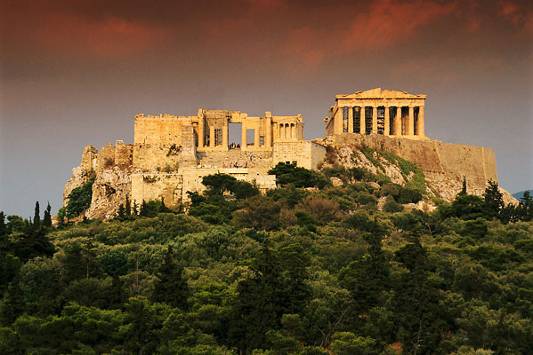 Prezentacii.com
В гаванях Пирея
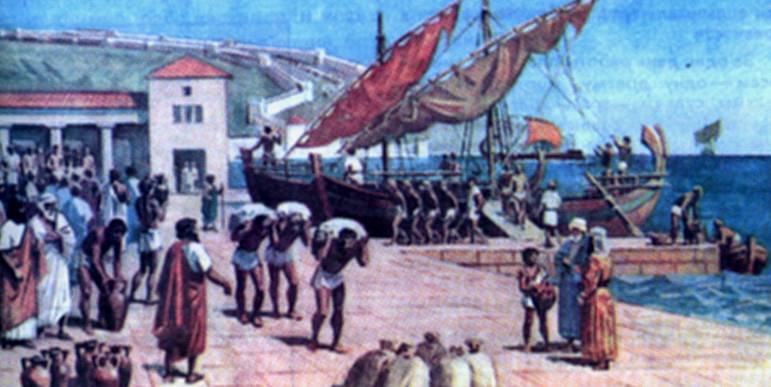 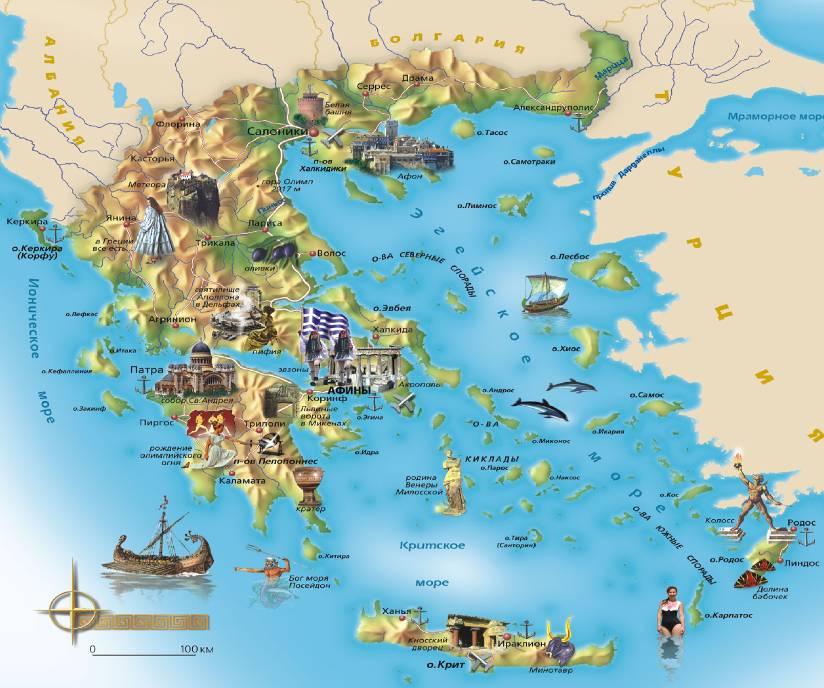 Пирей и Афины
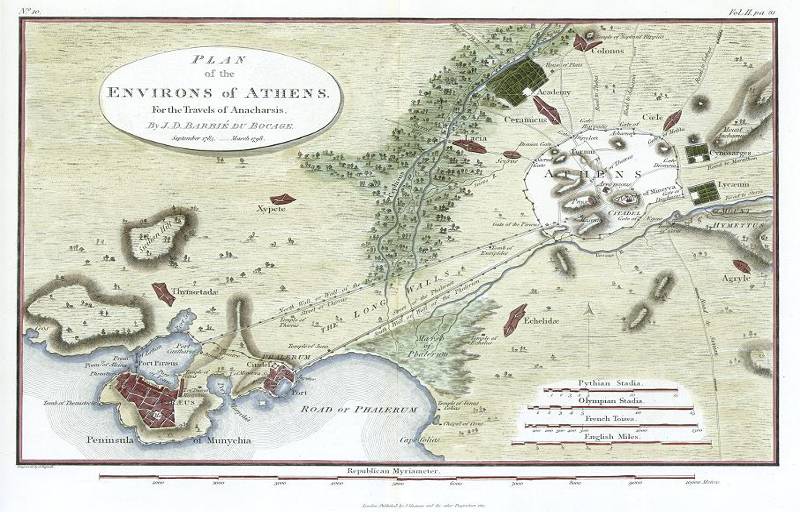 Миф о рождении богини Афины
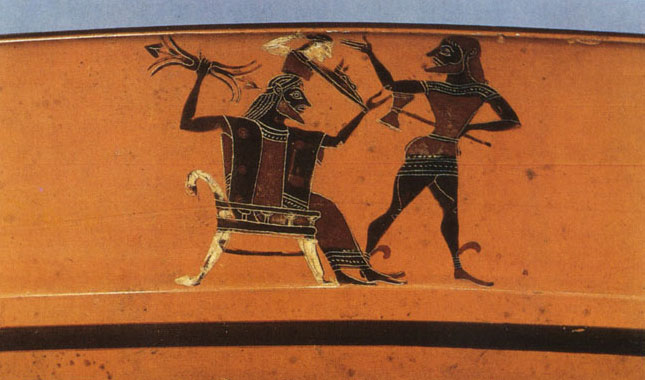 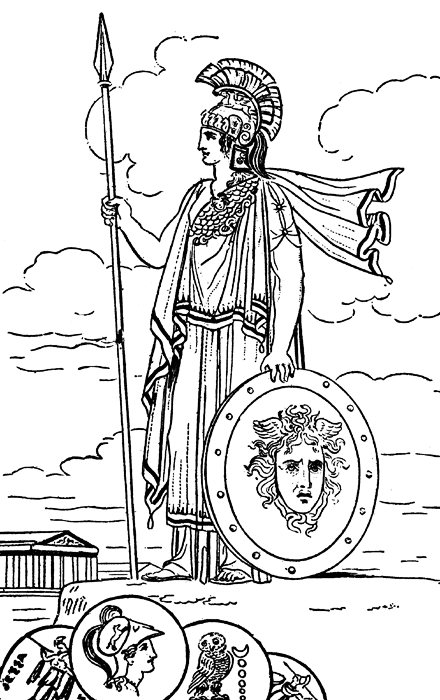 План города Афины
Район Керамик
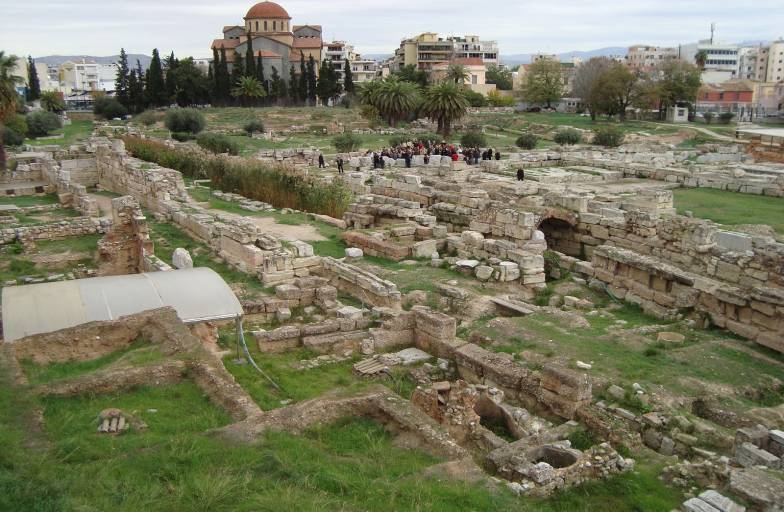 Гончарные мастерские
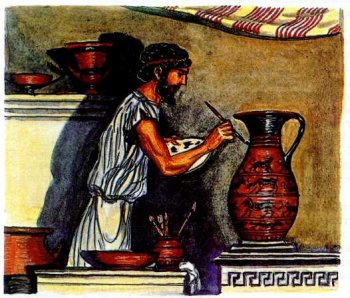 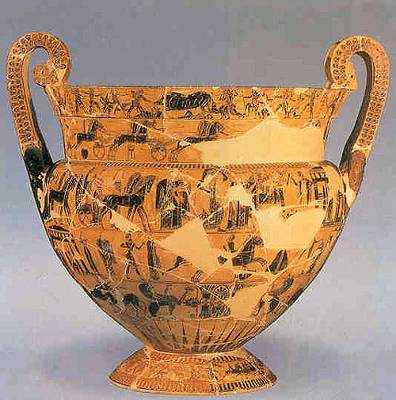 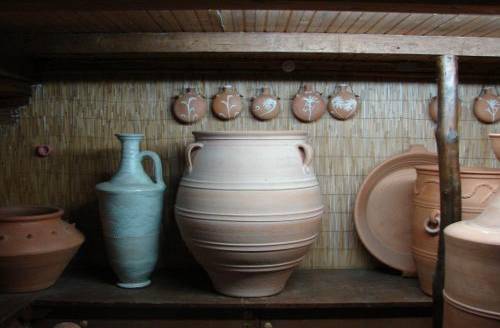 Чернофигурные вазы
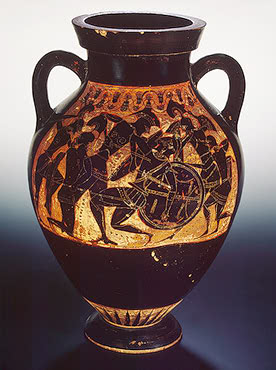 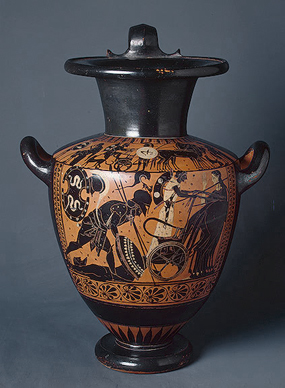 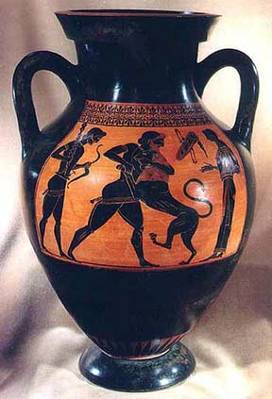 Краснофигурные вазы
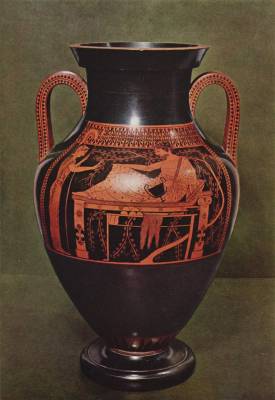 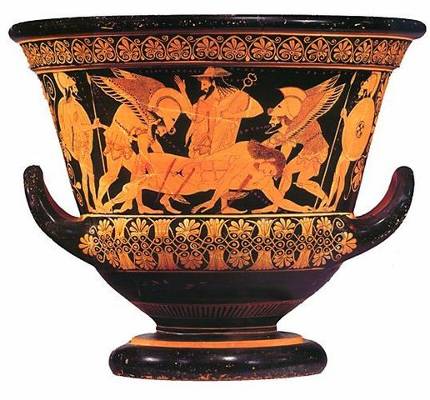 Греческая мастерская
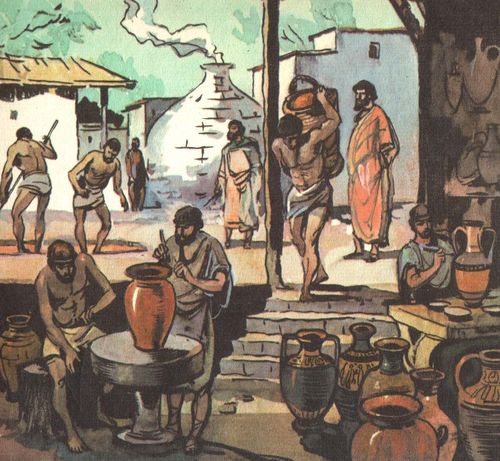 Район Агора
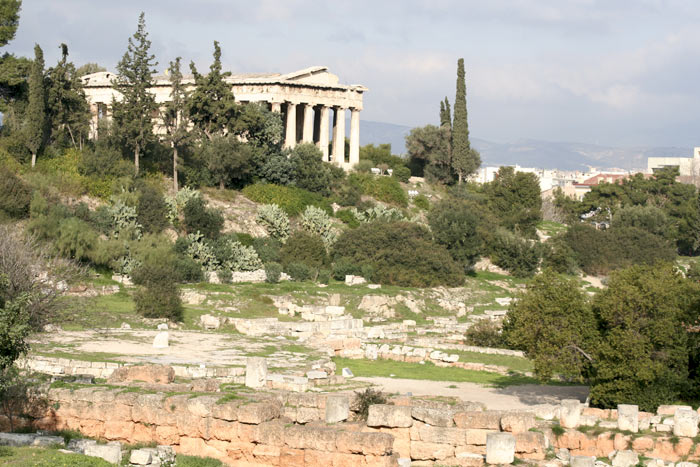 Площадь Агора
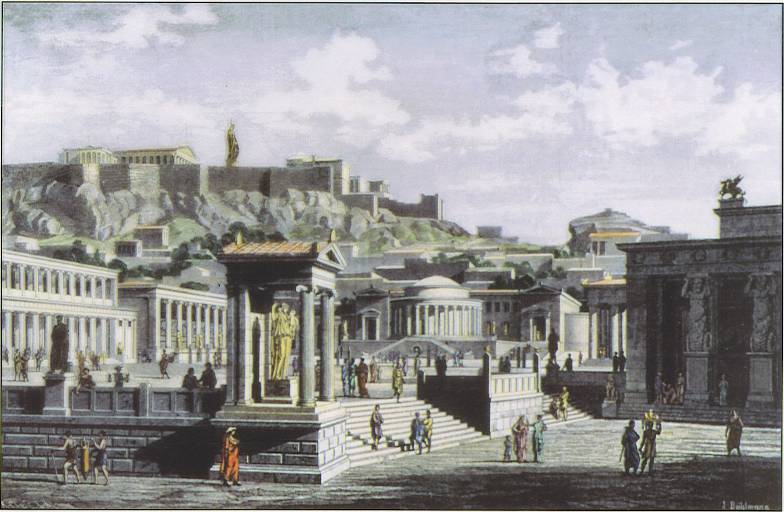 Храм Гефеста
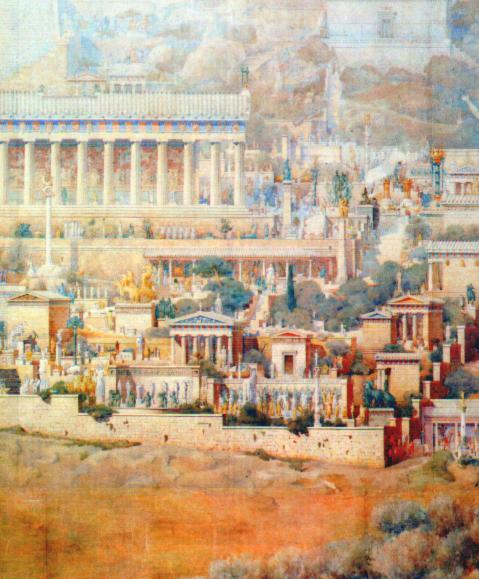 Афиняне не представляли своей жизни без каждодневных посещений Агоры
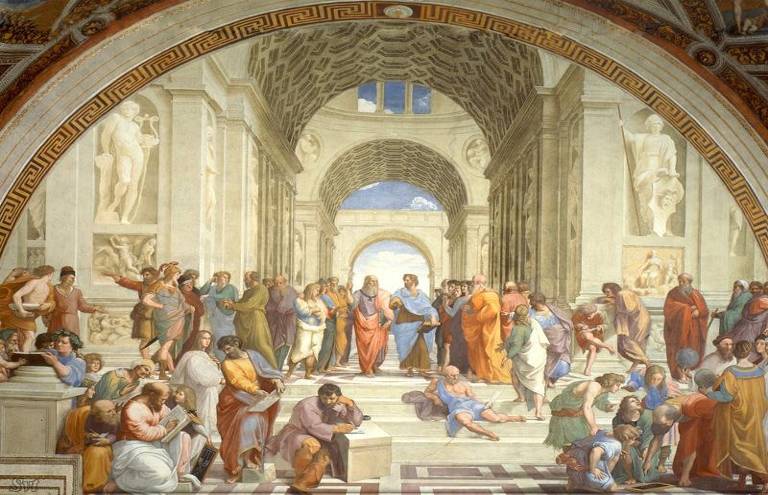 Район Акрополь
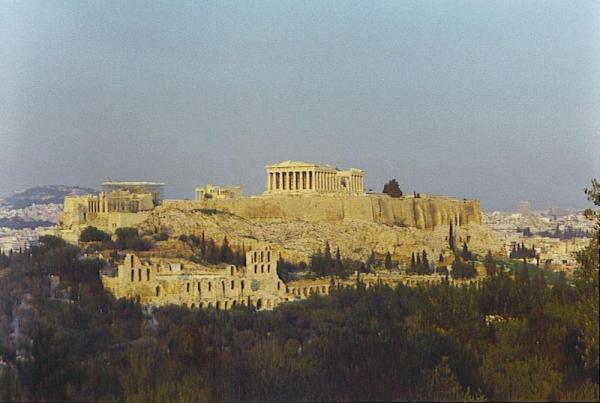 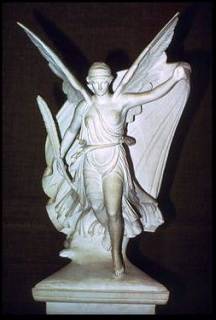 Храм Богини Ники
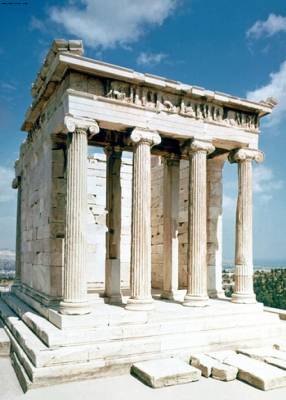 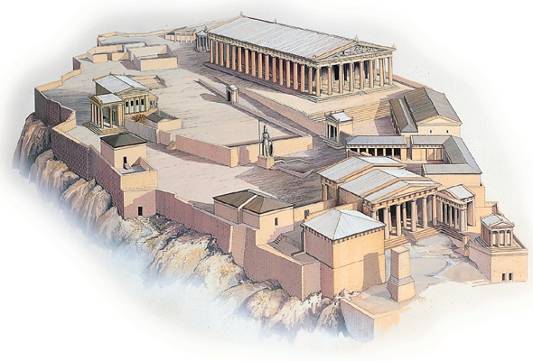 Богиня Афина
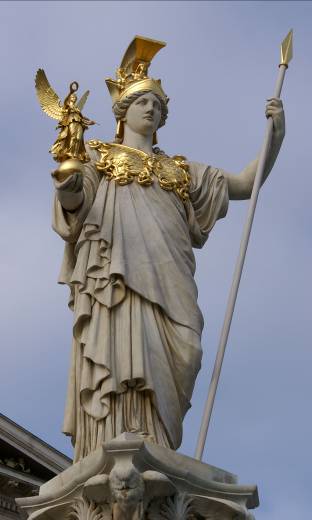 Афина в древнегреческой
мифологии - это 
богиня мудрости 
и справедливой войны
Парфенон
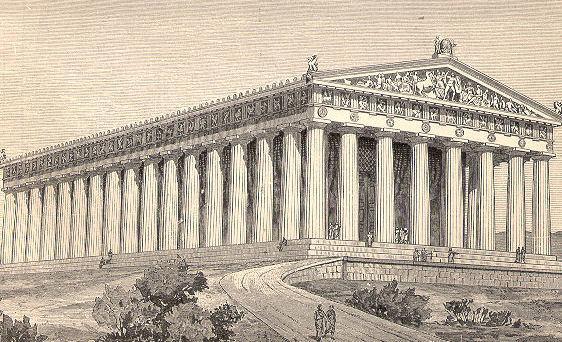 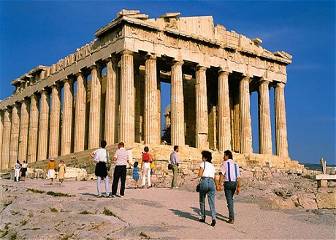 Статуя Афины В Парфеноне
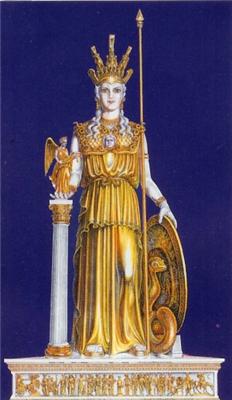 Храм Эрехтейон
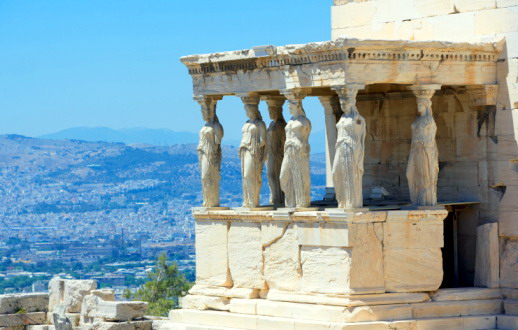 Оливковое дерево
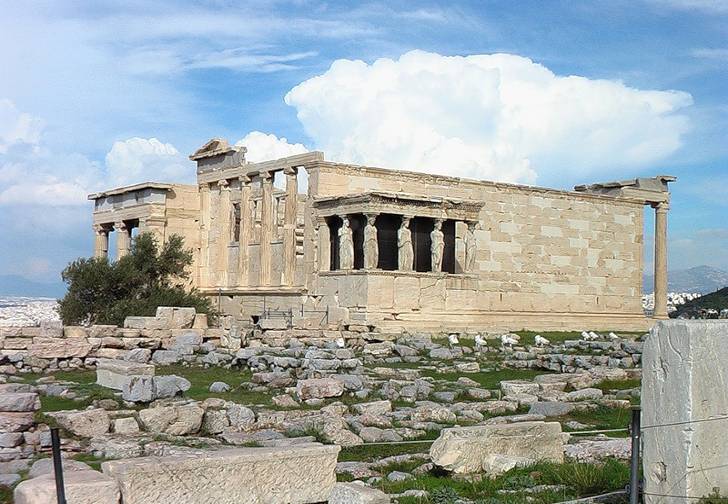 Греция – виденье моих снов. Родина мифических героев. Скалы здесь – обители Богов. В памяти живут герои Трои.
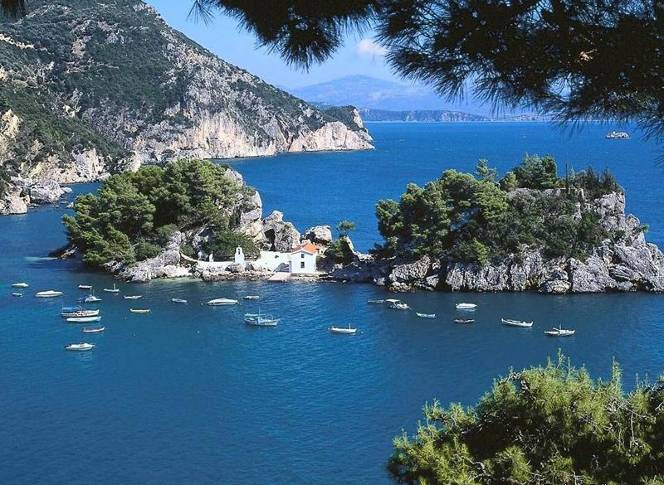